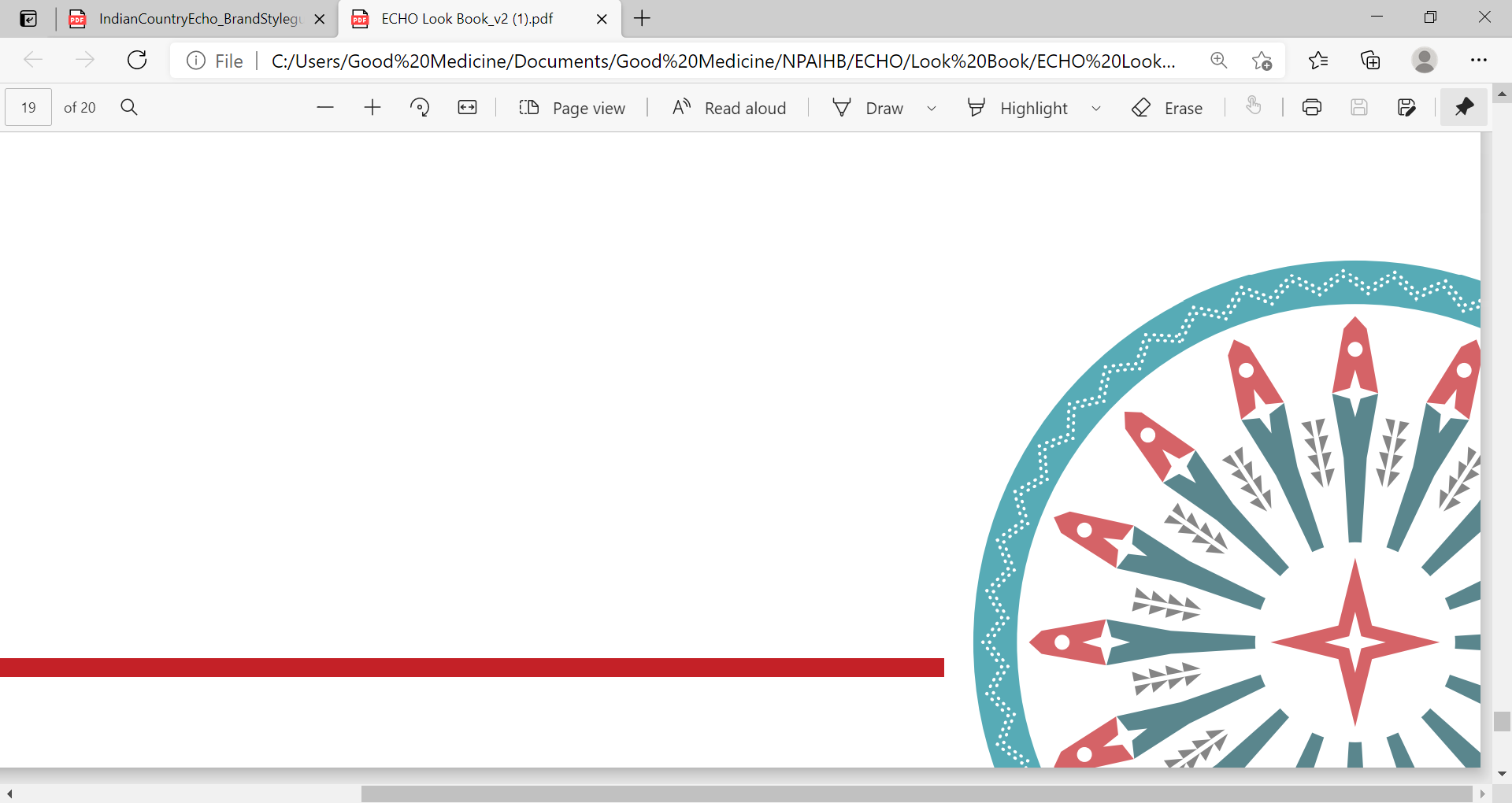 Evaluation of Infectious Diseases in People With Substance Use Disorders: An Opportunity for Disease Elimination
July 19, 2022
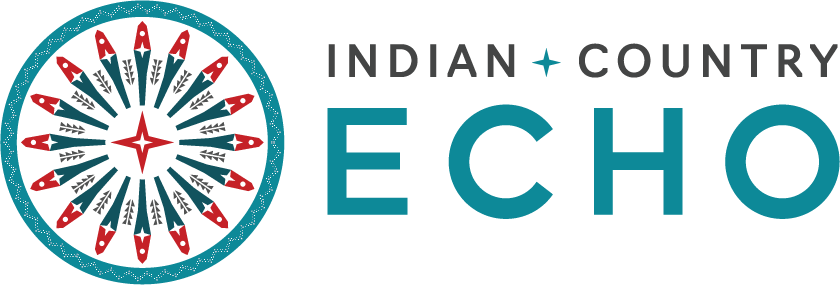 Jorge Mera, MD, FACP | ECHO Medical Director | Northwest Portland Area Indian Health Board | jorge-mera@cherokee.org
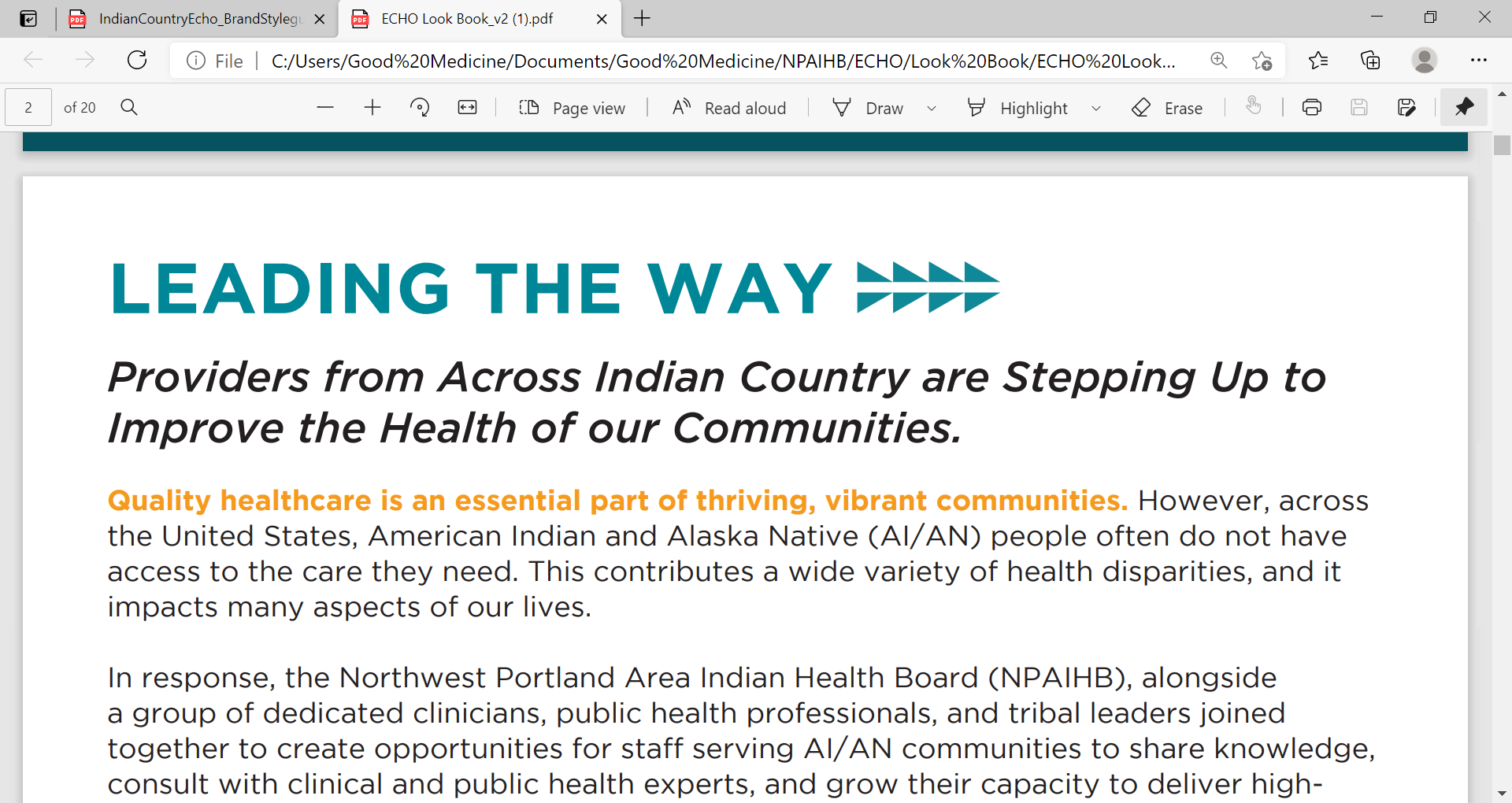 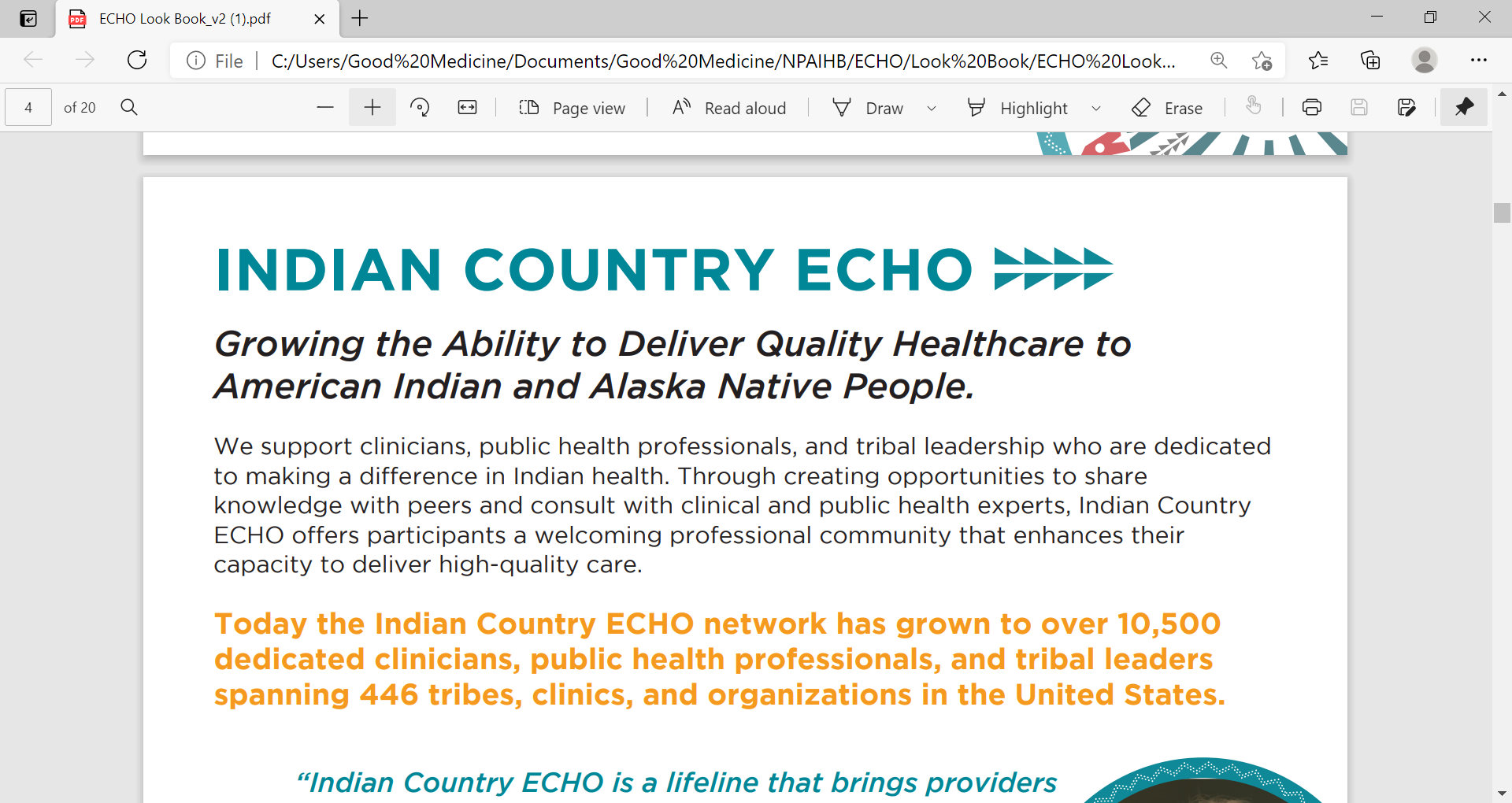 Syndemic
Core principles:
Clustering of two or more conditions in a specific population
Their synergism in producing excess burden of disease in a population
Precipitation and propagation by large scale behavioral, structural and social forces
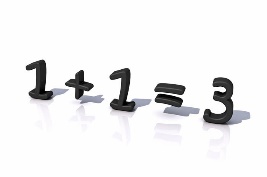 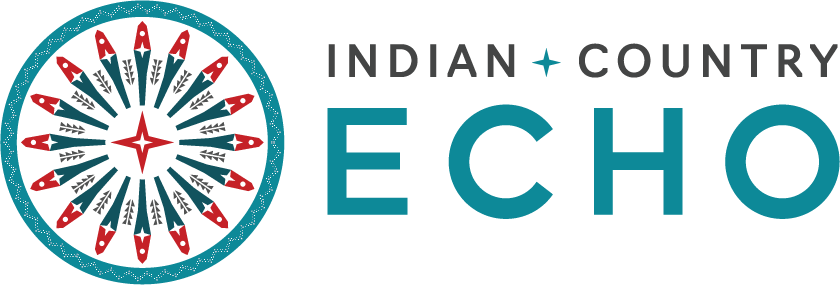 HIV: Human Immunodeficiency Virus 
HCV: Hepatitis C virus
SUD: Substance Use Disorder
Singer, M. and Clair, S. (2003), Syndemics and Public Health: Reconceptualizing Disease in Bio‐Social Context. Medical Anthropology Quarterly, 17: 423-441. https://doi.org/10.1525/maq.2003.17.4.423
Syndemic
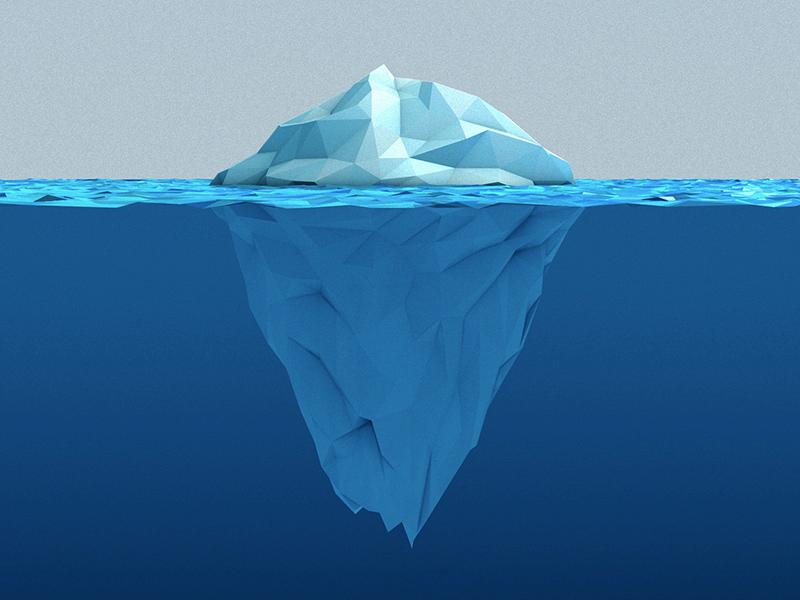 Linkage to Care
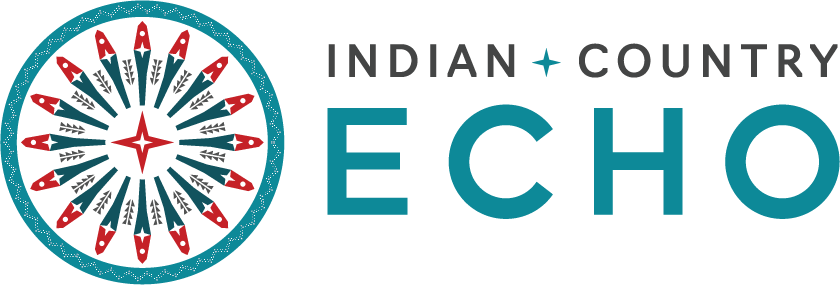 Quality of Care
Screening
HCV/HIV/STI
SUD           Behavior Risk
Harm Reduction Strategies
Access to Care
Poverty
Domestic Violence
Mental Illness
Historical Trauma*
Cultural
 Disconnection
Incarceration
others
Prevention
*Maria Yellow Horse Brave Heart Journal of Psychoactive Drugs Vol. 35, Iss. 1, 2003
Syndemic
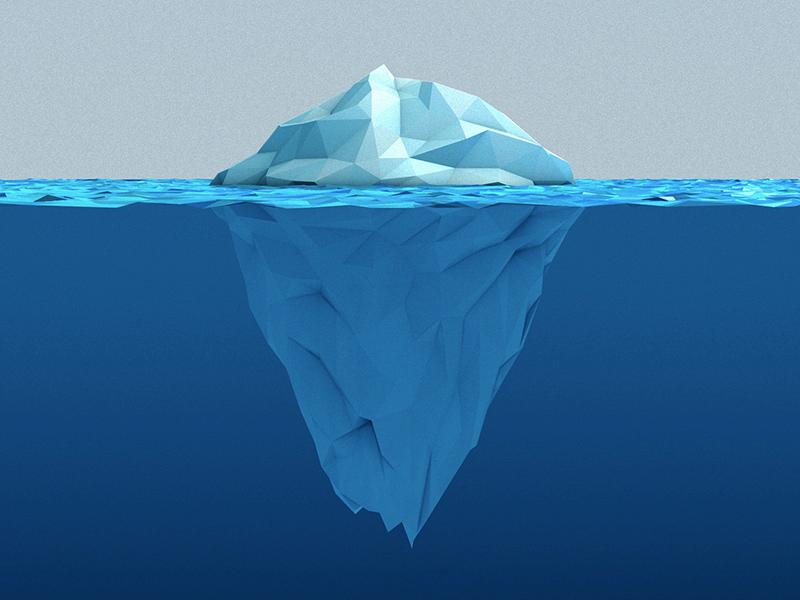 Linkage to Care
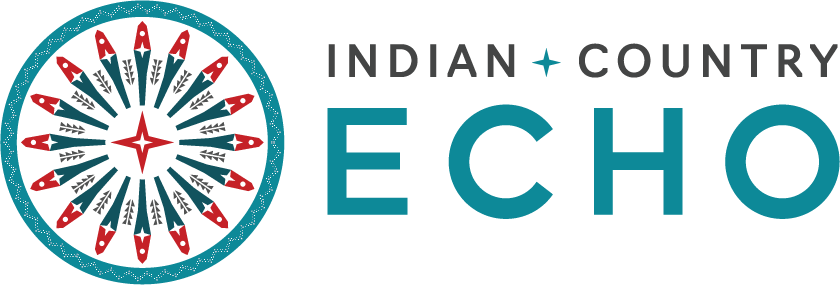 Quality of Care
Screening
HCV/HIV/STI
SUD           Behavior Risk
Harm Reduction Strategies
Access to Care
Poverty
Domestic Violence
Mental Illness
Historical Trauma*
Cultural
 Disconnection
Incarceration
others
Prevention
*Maria Yellow Horse Brave Heart Journal of Psychoactive Drugs Vol. 35, Iss. 1, 2003
The Intersection of SUD and ID
SUD
Syphilis
GC/Chlamydia
HIV/HCV/HBV
Syphilis
GC/Chlamydia
HIV/HCV/HBV
Soft Tissue Infections
Endocarditis
Septic arthritis
IDU
SUD: Substance Use Disorder
ID: Infectious Diseases
Huge Increases in HCV Related to Injection Drug Use
Among 18- to 29-year-olds, there was a
400 percent increase in acute hepatitis 
817 percent increase in admissions for injection of prescription opioids
600 percent increase in admissions for heroin injection

Among 30- to 39-year-olds, there was a
325 percent increase in acute hepatitis C
169 percent increase in admissions for injection of prescription opioids
77 percent increase in admissions for heroin injection

There were also sharp increases among whites and among women
Zibbell, J., et al. 2017. https://ajph.aphapublications.org/doi/pdf/10.2105/AJPH.2017.304132
6
HIV: Facts
HIV in American Indian/Alaska Native Populations
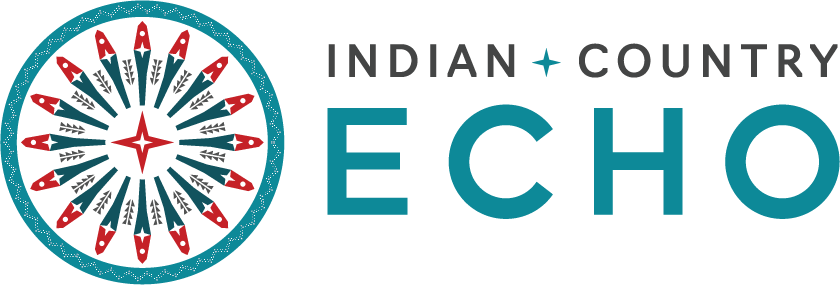 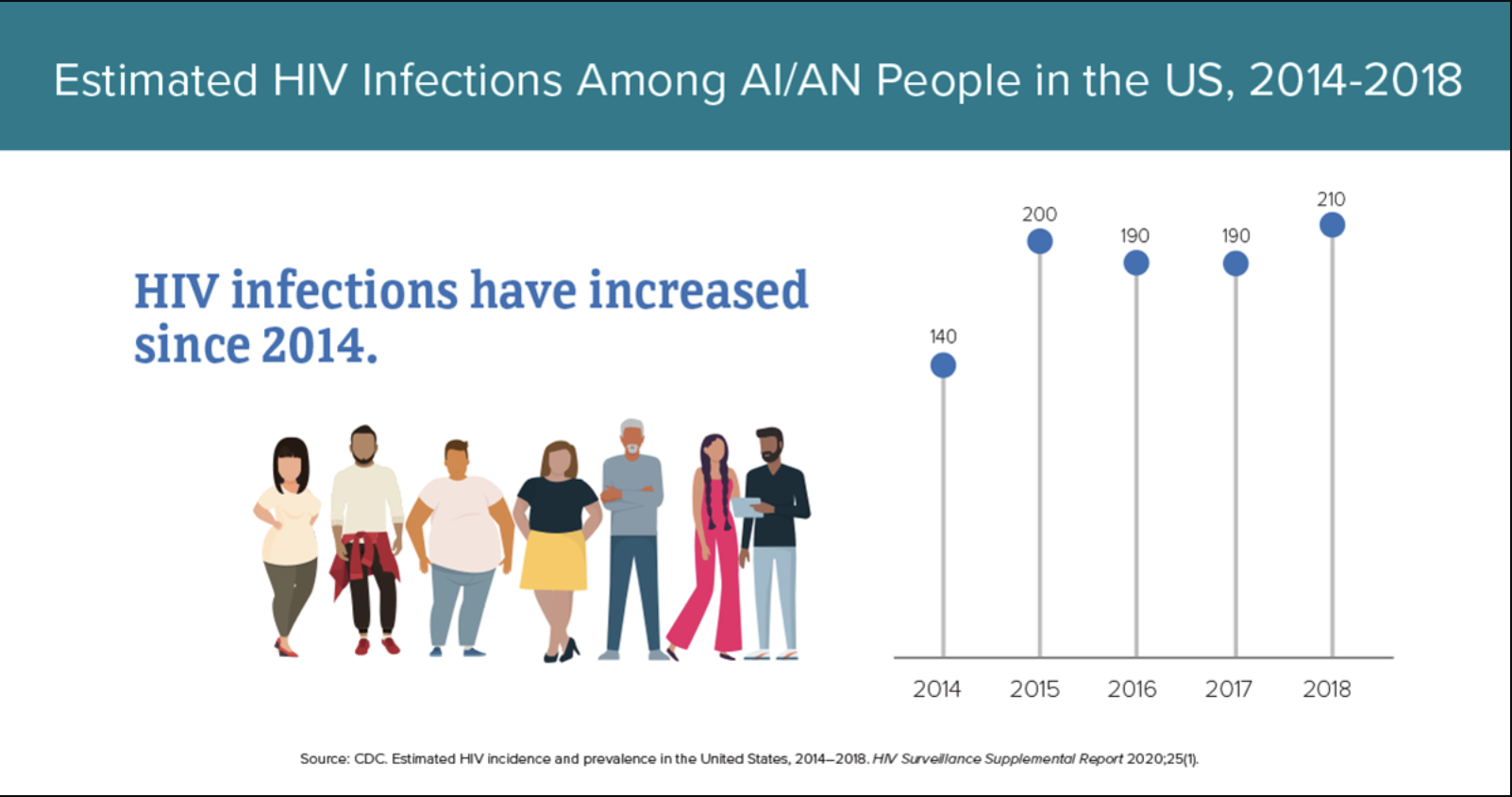 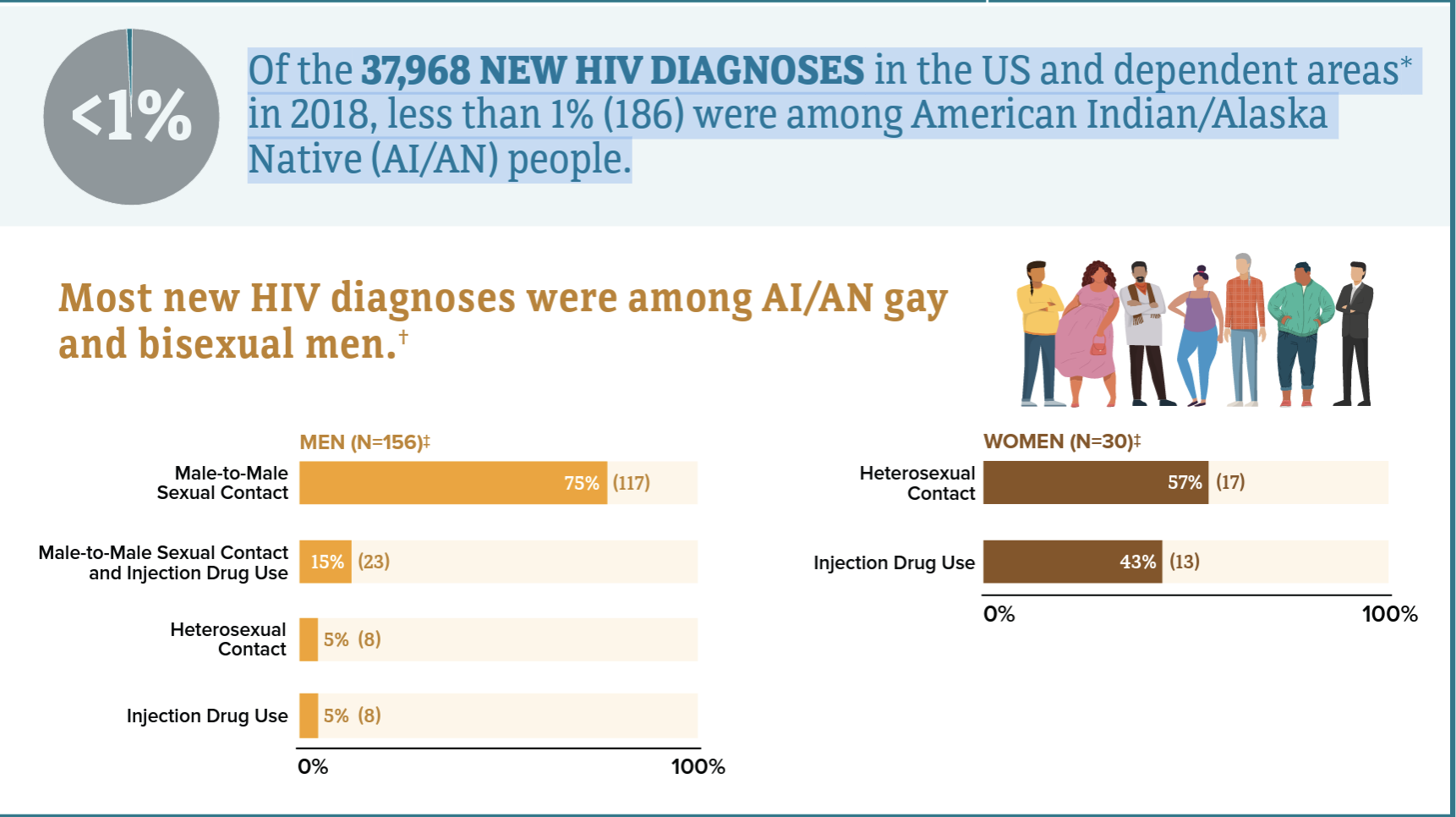 In the U.S. in 2018, both male and female AI/AN had the highest percent of estimated diagnoses of HIV infection attributed to injection drug use, compared with all races/ethnicities. 
Among men, 15% (23) of new HIV diagnoses were attributed to injection drug use, and 11% (21) were attributed to both male-to-male sex and injection drug use. 
Among women, 43% (13) of new HIV diagnoses were attributed to injection drug use.
Indiana HIV/HCV Outbreak
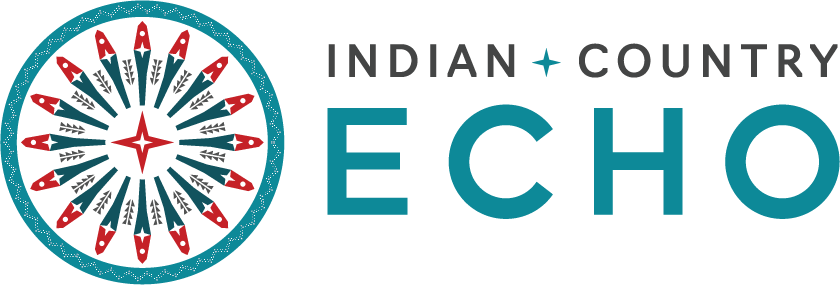 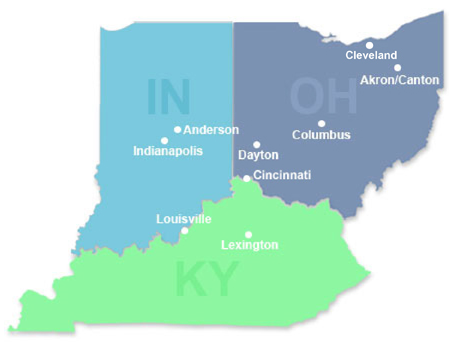 Scott County: Among the state’s 92 counties, 
ranked 92nd in a variety of health and 
social indicators, including life expectancy
Infectious Diseases Associated with Substance Use Disorders
Viral infections (bloodborne)
Hepatitis C Virus (HCV)
Hepatitis B Virus (HBV)
Hepatitis A Virus (HAV)
HIV
STI’s
GC/Chlamydia
Syphilis
HIV/HCV/HBV
Bacterial Infections (soft tissue/skin) 4
Septicemia
Bacteremia
Cellulitis
Abscesses (staph, strep)
Endocarditis
Necrotizing fasciitis
Wound botulism
Before 2020, Hepatitis C was the leading cause of death among all infectious diseases in the USA 1
The CDC estimates 57,500 acute HCV cases in the US in 2019 1
IDU is currently the most common risk factor for HCV in developed countries (60-80% worldwide) 3
1. Centers for Disease Control and Prevention, 2019. https://www.cdc.gov/hepatitis/hcv/index.htm 
2. Centers for Disease Control and Prevention, 2018. https://www.cdc.gov/nchhstp/newsroom/2018/hepatitis-c-prevalence-estimates.html 
3. Nelson, et al. 2011.  https://www.ncbi.nlm.nih.gov/pubmed/21802134/ 
4. Collier, M., et al. 2018. https://link.springer.com/article/10.1007%2Fs10900-017-0458-9
10
National HIV & Hepatitis Overview
Injection Drug Use accounts for
~9% of new HIV cases 1
Over 65% of HCV cases 2

Among people who inject drugs
60%-90% have HCV after 5 years
Median time to HCV transmission is ~3 years
And each year ~ 20-30% of PWID acquire HCV 3

Comorbidity
Among PWID and have HIV, 75% also have HCV
Among PLWHIV w/o IDU, 25% have HCV 4
Life time cost of each HIV infection is over $380,000 5

Accumulated costs of HCV care over the next 20 years on this trajectory  over $78 billion 6
1.Centers for Disease Control and Prevention, 2017.  HIV Surveillance Report, https://www.cdc.gov/hiv/pdf/library/reports/surveillance/cdc-hiv-surveillance-report-2017-vol-29.pdf 
2. Centers for Disease Control and Prevention, 2016, Surveillance for Viral Hepatitis – United States, 2016. https://www.cdc.gov/hepatitis/statistics/2016surveillance/index.htm 
3. Grebely, J. et al. 2011. https://www.ncbi.nlm.nih.gov/pmc/articles/PMC3072734/ 
4. Centers for Disease Control and Prevention, 2017. HIV and Viral Hepatitis. https://www.cdc.gov/hiv/pdf/library/factsheets/hiv-viral-hepatitis.pdf 
5. Centers for Disease Control and Prevention, 2017. https://www.cdc.gov/hiv/programresources/guidance/costeffectiveness/index.html 
6. National Academies of Sciences, Engineering, and Medicine, 2017. https://www.nap.edu/read/24731/chapter/8
11
Infections in People with SUD: Interventions
SUD: Substance Use Disorder
1st Encounter with People with SUD: Focus on the Reason for the Visit but Obtain Labs
2nd Visit:  Review Labs and Act
ID: Infectious Diseases
* Evaluate for PrEP
How often should labs be ordered in PWID?
PWID: People Who Inject Drugs
Bacterial Endocarditis in PWID
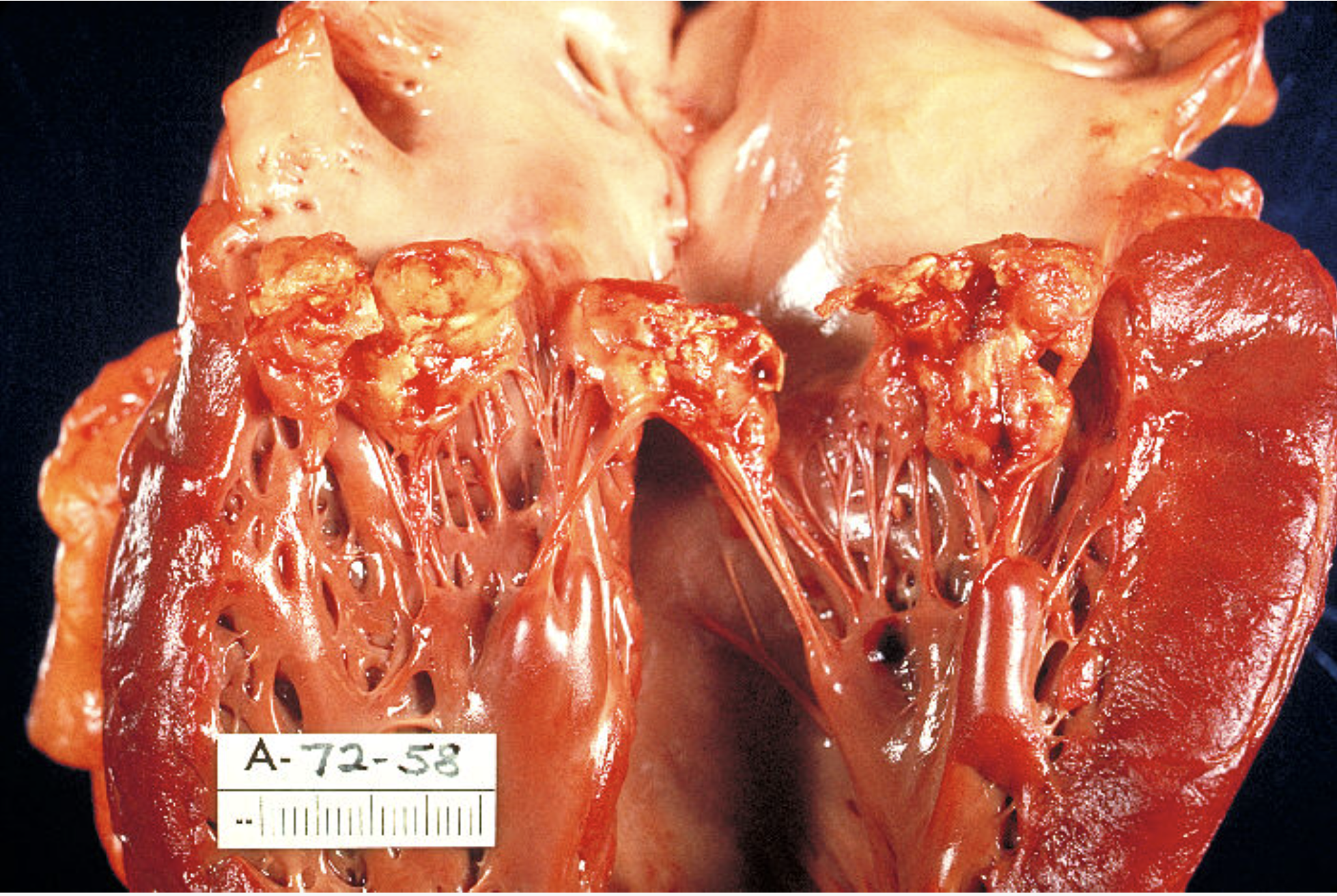 https://phil.cdc.gov/Details.aspx?pid=851
Harvey L, Boudreau J, Sliwinski SK, et al. Open Forum Infect Dis. 2022 Jan 6;9(2):ofab631
Preventing Bacterial Endocarditis
Harvey L, Boudreau J, Sliwinski SK, et al. Open Forum Infect Dis. 2022 Jan 6;9(2):ofab631
Six Moments of Infection Prevention in Injection Drug Use: An Educational Toolkit for Clinicians
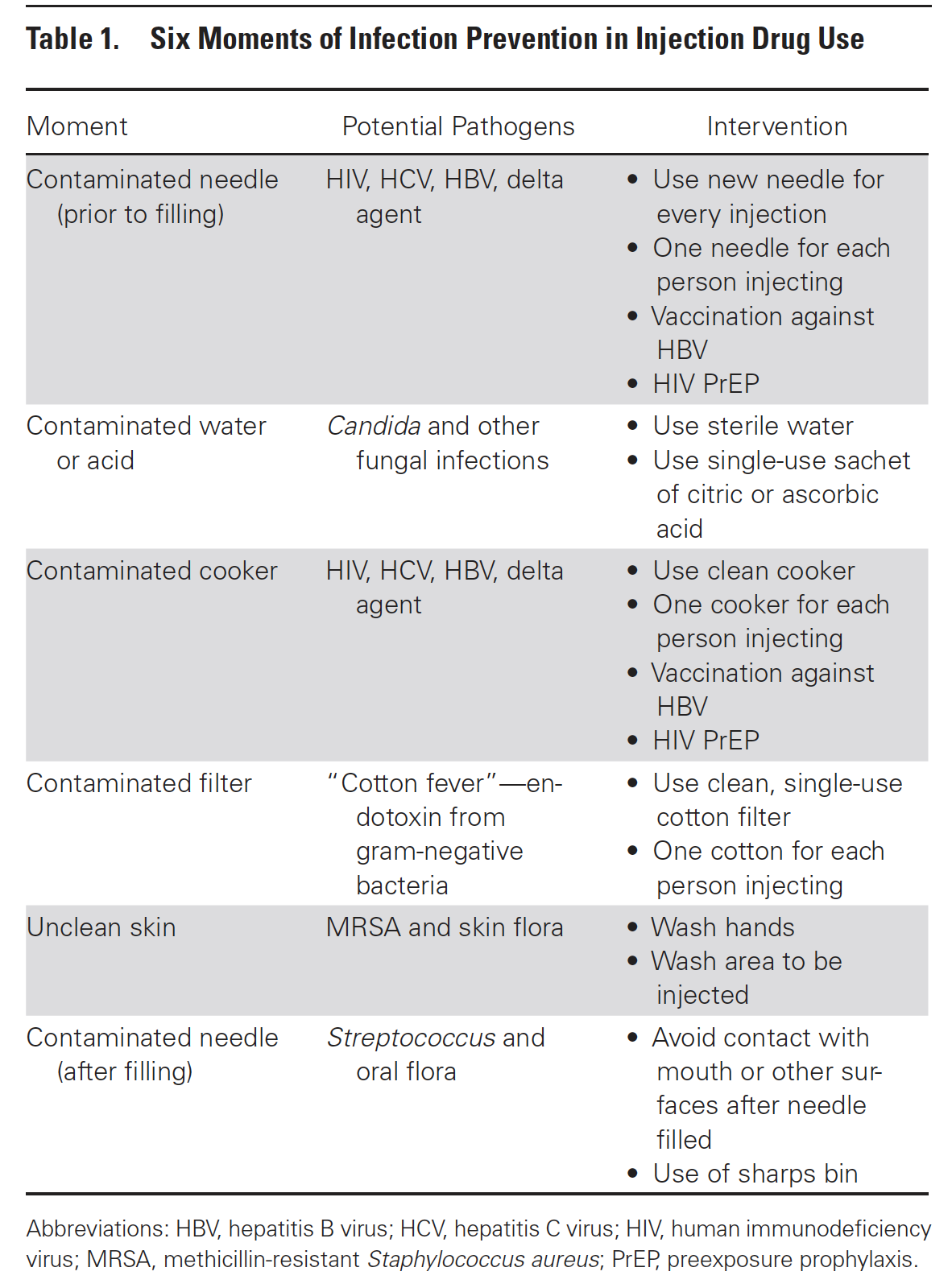 Harvey L, Boudreau J, Sliwinski SK, et al. Open Forum Infect Dis. 2022 Jan 6;9(2):ofab631

Based on the The Five Moments for Hand Hygiene developed by the WHO’s Guidelines on Hand Hygiene in Health Care. 
The model is designed to highlight specific “at risk” moments and interactions that can contribute to the spread of nosocomial infection and specifies time points when hand hygiene is appropriate to break the “chain of infection.”
Six Moments of Infection Prevention in Injection Drug Use: An Educational Toolkit for Clinicians
Figure 1. Six Moments of Infection Prevention in Injection Drug Use Model. Abbreviations: HAV, hepatitis A virus; HBV, hepatitis B virus; HCV, hepatitis C virus; HIV, human immunodeficiency virus; MRSA, methicillin-resistant Staphylococcus aureus.
Harvey L, Boudreau J, Sliwinski SK, et al. Open Forum Infect Dis. 2022 Jan 6;9(2):ofab631
Comprehensive Approach
20
[Speaker Notes: So to create a COMPREHENSIVE approach we need a whole range of services for people who actively using drugs

And when all of the funding goes to prevention and treatment and 80% of the people who are using drugs are in this middle range, we are going to have to get creative—extra creative—about these partnerships!

-Our services need to reflect that and be targeted at that grey area because that is where the biggest risk happens—when someone isn’t connected to services and doesn’t know how (or can’t because of legal or social barriers) to take care of themselves or their community while using substances

‘Safer injection practices’ include a range of measures that decrease the likelihood of transmission for HIV, hepatitis, and bacterial/soft tissue infections. This includes education and counselling designed to assess the current environmental and social situation of the person injecting to decrease risks to the maximum extent possible. 
Potential safer injection practices can include: 
always using a new/sterile syringe and injection materials; 
using a personal syringe (not shared) if re-use is necessary; 
if sharing is necessary, proper bleaching etiquette; improving environmental conditions to reduce contamination of injection materials and drugs; and 
guidance on vein care/wound care in order to improve overall health for the client.” 
For additional information and guidance on safer injection practices, check out CDC’s website: https://www.cdc.gov/injectionsafety/ip07_standardprecaution.html and https://www.cdc.gov/injectionsafety/index.html]
Thank You
ᏩᏙ (Wado)
Disclaimer:  All published and unpublished data and materials in this presentation and the accompanying discussion may not be used for any purpose without prior, express written permission of the authors and the Cherokee Nation IRB. No right to use the data, materials, or comments is provided  or implied to any individual or entity for any purpose or in any manner.